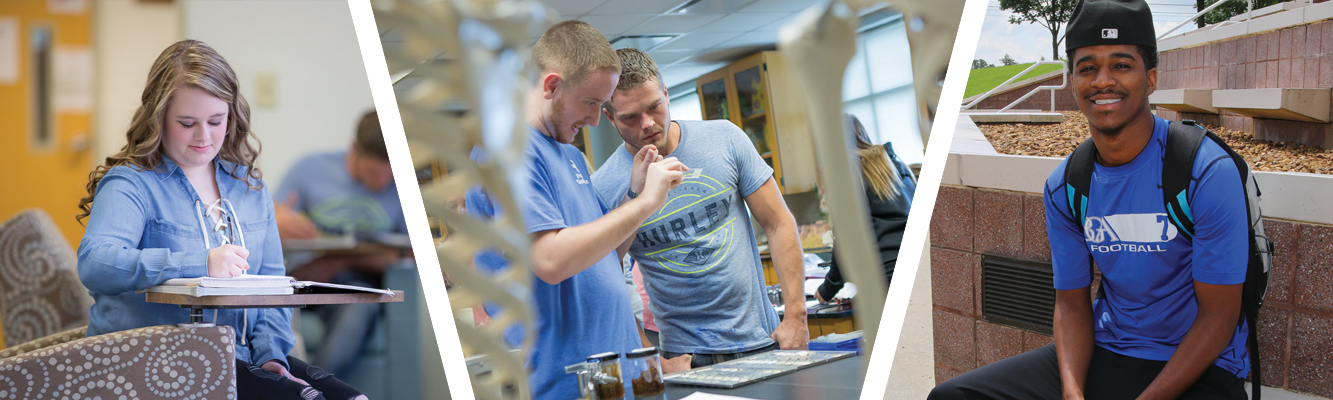 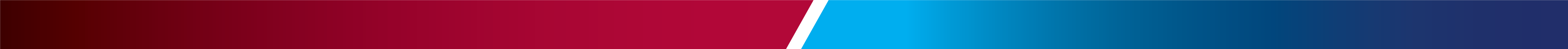 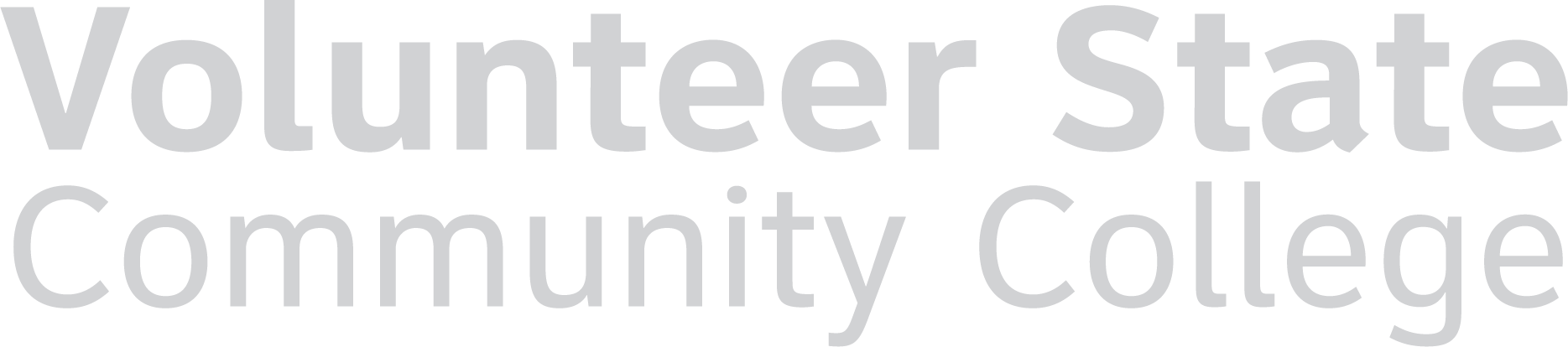 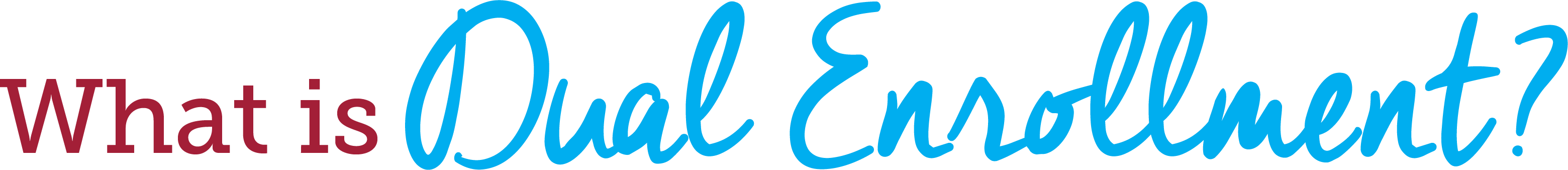 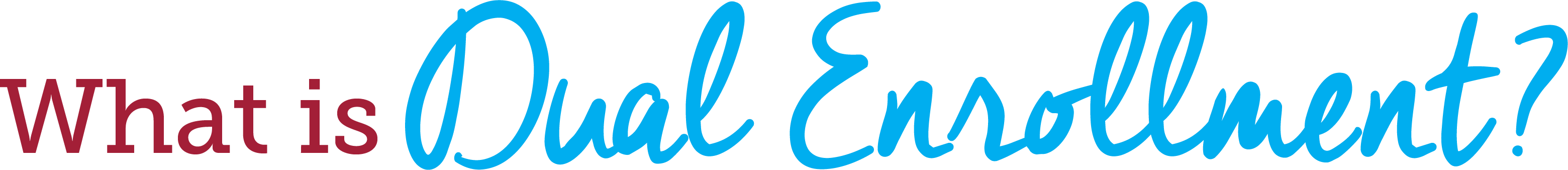 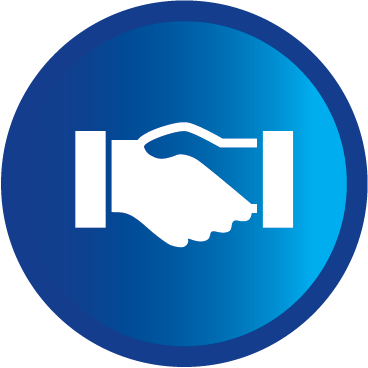 Volunteer State Community College is proud to partner with your school system to provide an opportunity for academically talented students to earn college credit while still in high school. Dual enrollment helps students remain engaged in high school and helps prepare them for college-level curriculum. Successful course completion allows the student to earn high school credit and college credit for the same course.

Courses are mainly offered at the high school campus during the regular school day and follow the high school calendar as closely as possible. Additionally, students in some school systems, are able to take classes on Vol State's campus or online.
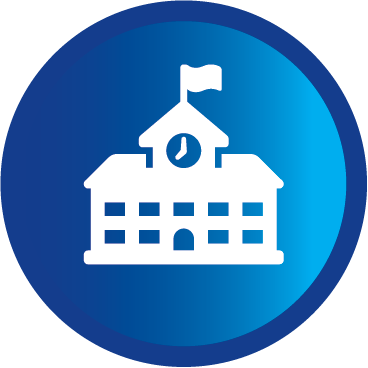 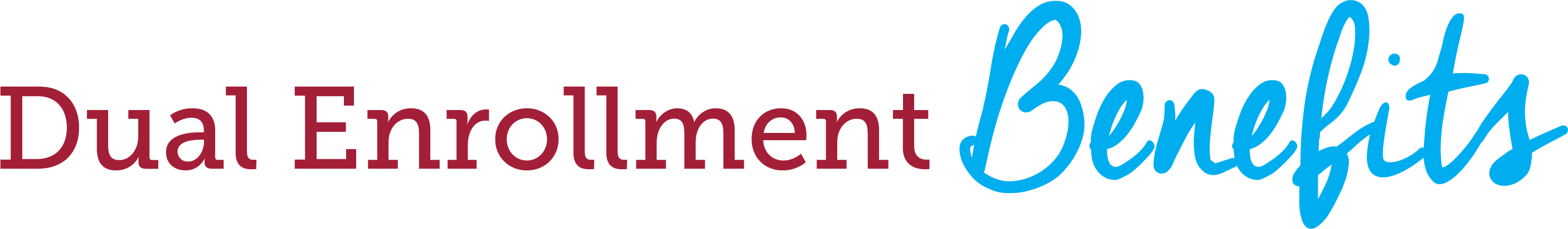 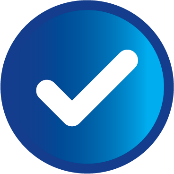 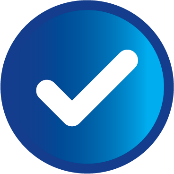 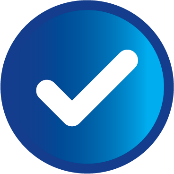 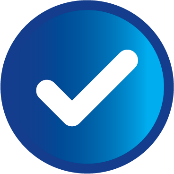 Enroll in college courses taught at your high school, online or at VSCC
Transition from high school to college more easily
Lower college expenses by reducing the amount of time spent in college
Access college resources and services such as advising, career counseling and mentoring
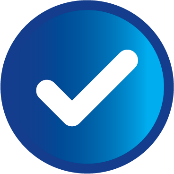 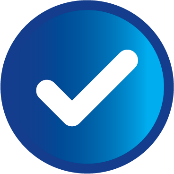 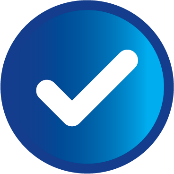 Take general education courses and transfer those credits to any public Tennessee college or university
Able to receive a college ID
Complete Prerequisites required for desired degree program
(Ex. Nursing, Veterinary Technology, Radiologic Technology, Respiratory Care, etc.)
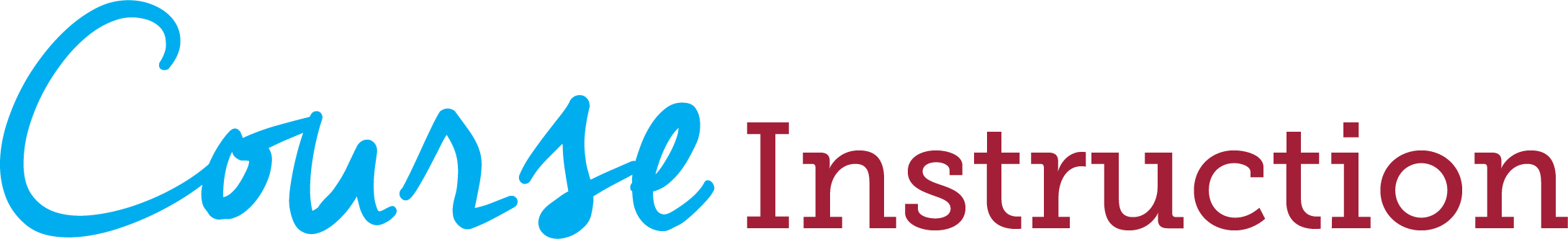 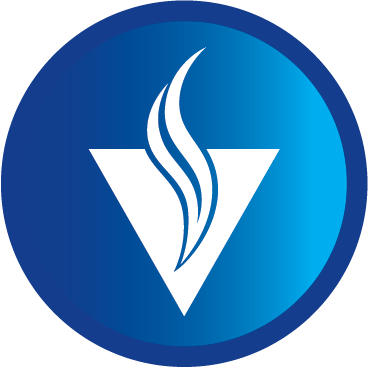 Volunteer State Community College provides dual enrollment courses in a variety of formats including:
Face-To Face classes taught at local high schools by Vol State faculty 
Face-To Face classes taught at local high schools by high school teachers who are also credentialed to teach college-level courses and serve as qualified Vol State adjunct faculty.
Online courses taught by Vol State faculty
Day and evening courses taught at VSCC Main Campus or at one of the
College’s off-site locations

Talk with your school counselor to check what options are available to you.
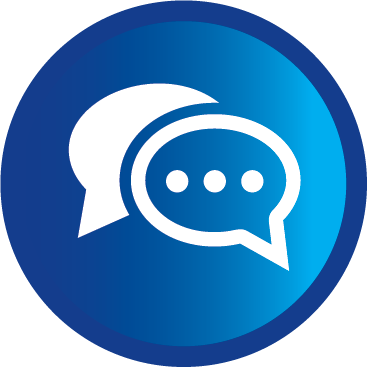 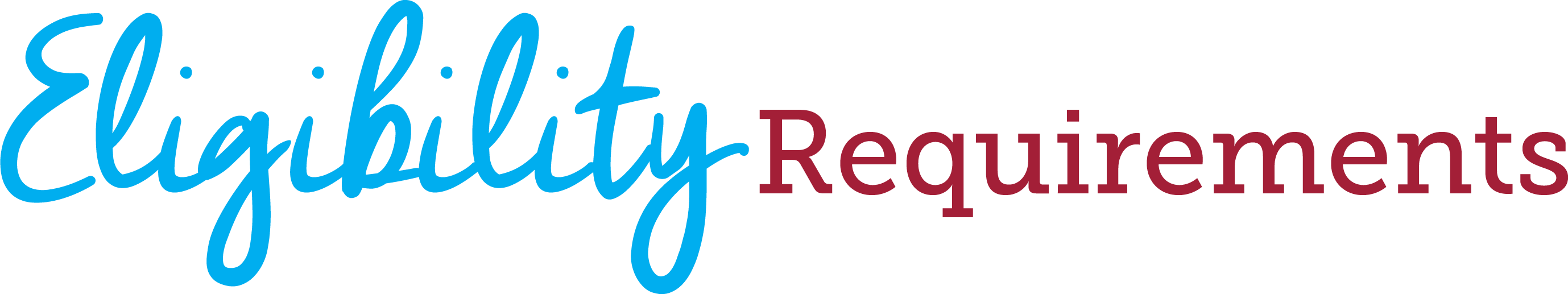 New students interested in dual enrollment must meet the following criteria:

Junior or Senior in High School – Note: exceptions can be made for high achieving underclassmen
Acceptable placement scores or GPA – Note: ACT and Accuplacer exams are the only acceptable placement tests
Receive permission from high school counselors
Receive permission from parents/guardians
Complete an online application to VSCC
Satisfy all admission requirements prior to registering for classes




Note: if a student has not taken the ACT or needs to take a challenge test, 
they must complete the ACCUPLACER exam by the testing deadline.

Fall testing deadline: 06/15 with results due to college no later than 6/30
Spring testing deadline: 12/15 with results due to college no later than 12/30
Priority Registration Deadline is May 31
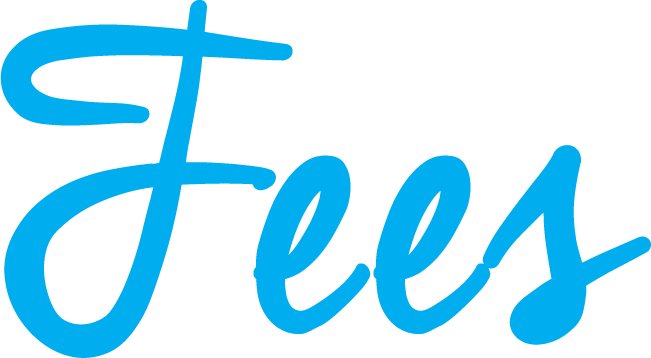 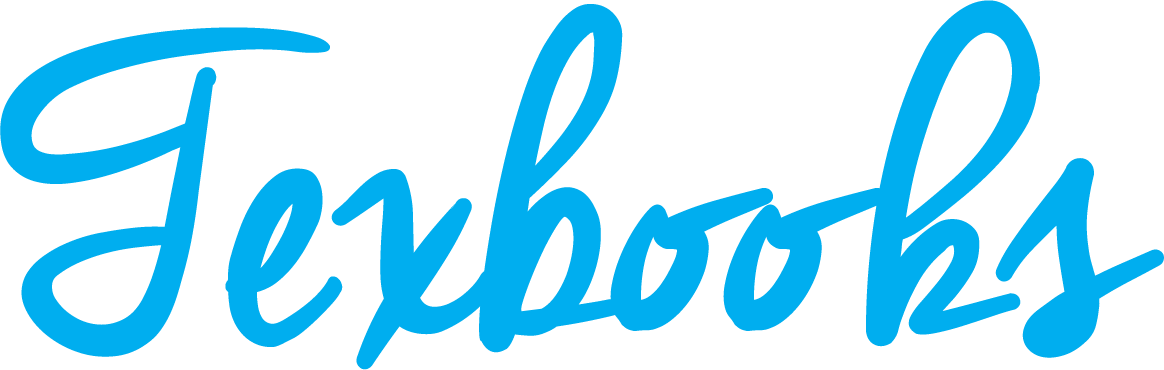 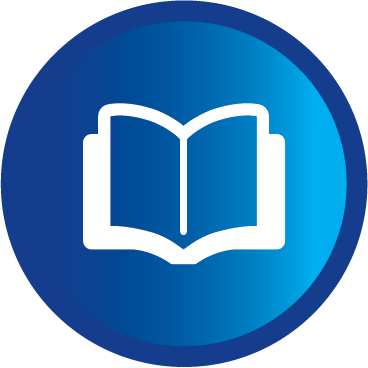 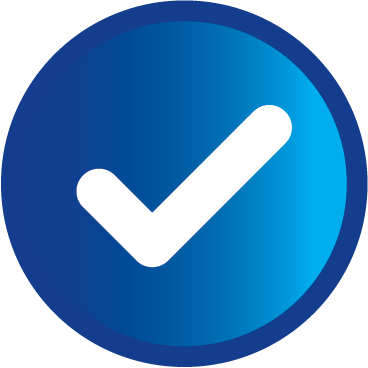 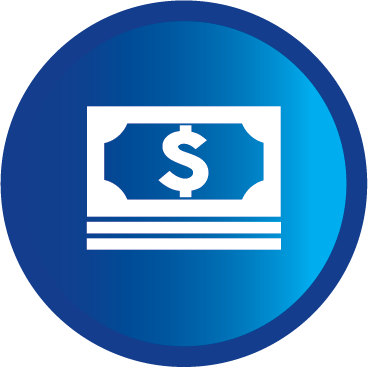 Students are responsible for cost of course textbooks and course material. The cost of books varies by course.
Some courses may have an IncludeEd (eBooks) fee automatically added to the student’s billing account. The students have the option to purchase a hardcopy of the book for a discounted rate through Follett. Student has the option to Opt-out. Important to check with your instructor regarding required textbook.
Pricing ranges from $20-$100 per textbook
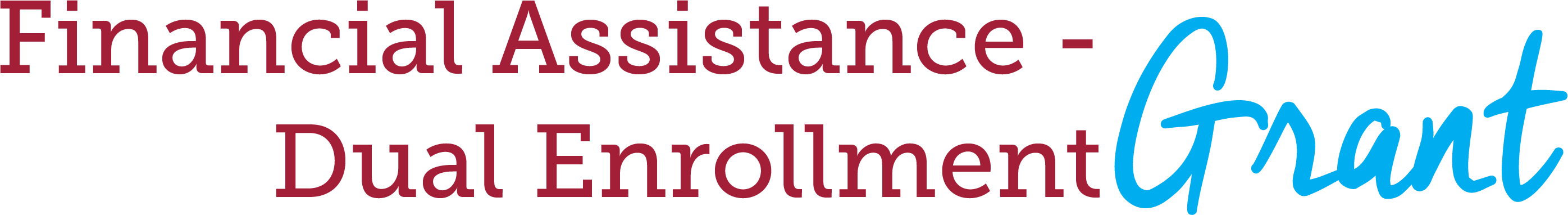 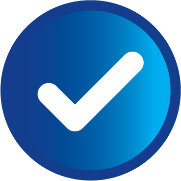 Dual enrollment students are eligible for the Tennessee Dual Enrollment Grant. To be eligible for a Dual Enrollment Grant for any semester beyond the first semester of receipt, the student must continue to meet all eligibility requirements for the grant and must achieve a cumulative grade-point average (GPA) of 2.75 for all postsecondary courses

Dual Enrollment Grant = 2 FREE Classes

Grant covers a maximum of 2 courses per semester 

Starting with their 5th course, students have the option to deduct from their HOPE Scholarship.
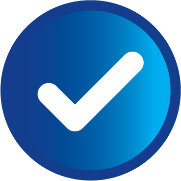 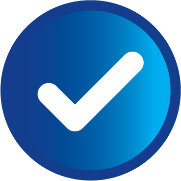 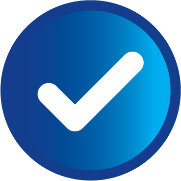 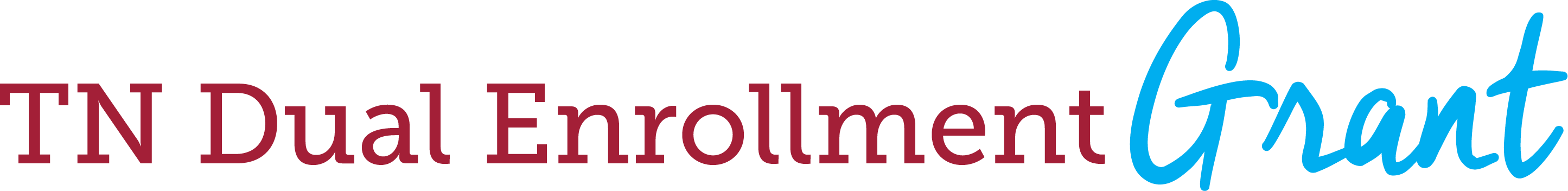 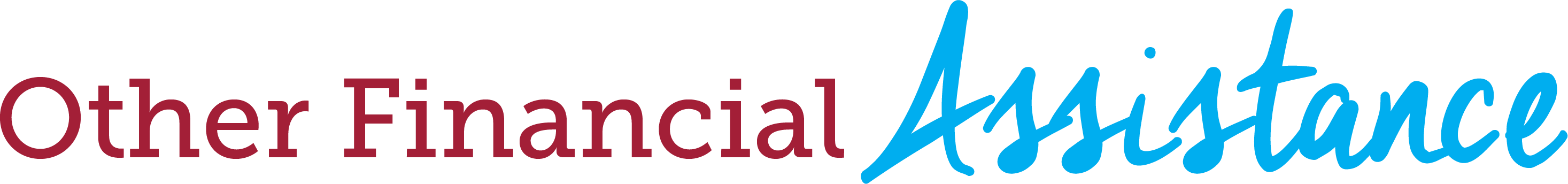 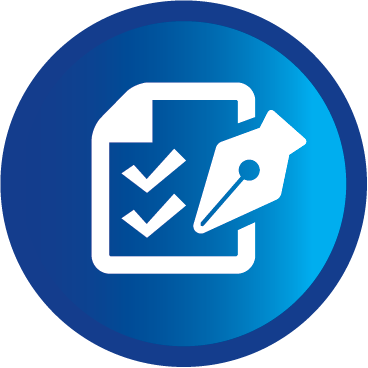 Employee Fee Waiver/Discount
Tennessee state employees and their dependents are eligible for certain fee waivers and/or discounts for tuition at TBR and other state institutions.

Deferred Payment Plan
This plan is available to allow students to pay fees in installments. The plan requires a 50% down payment plus the $25 fee for the deferred payment plan and two additional 25% installment payments. A $25 late fee will be assessed for late payments to the payment plan.
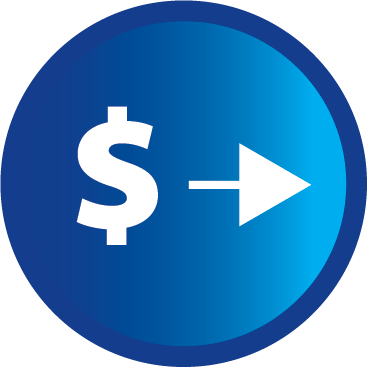 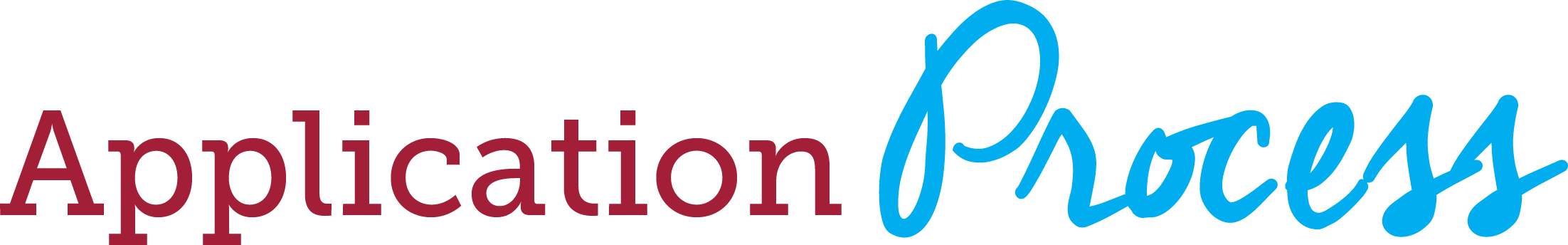 (see appendix a in handbook)
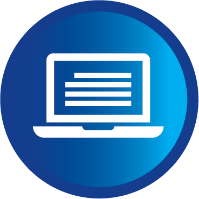 Apply to Volunteer State Community College at volstate.edu
Free online application 
Application type: DUAL/JOINT ENROLLMENT APP

Check email within 48 hours to access and COMPLETE required admissions forms

Complete Online TN DUAL ENROLLMENT GRANT application 

Stay in regular contact with counselor to ensure all documents are submitted, and that your course requests are confirmed
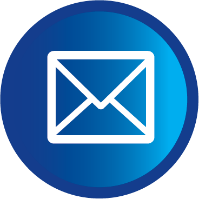 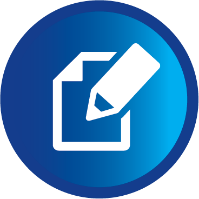 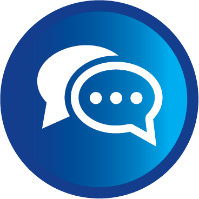 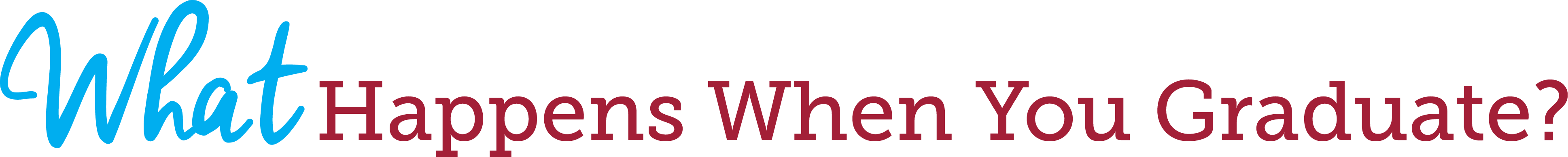 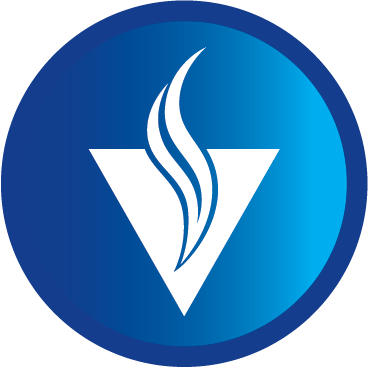 Attending VSCC when I graduate?
Dual enrollment students wishing to continue taking VSCC courses after high school must formally apply to the College
Completion of the online admissions application as a first time freshman
Submit of an official copy of your high school transcript
Attend New Student Orientation
Transferring Credits?
If you plan to attend another college or university, you will need to request your VOL STATE transcript to be sent to the institution.
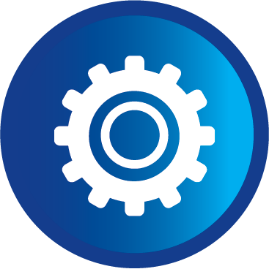 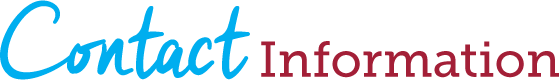 If you have admissions questions/concerns, please contact: